Appeals Modernization Overview
Pension and Fiduciary Service
January 2019
[Speaker Notes: Course Description:

The purpose of this lesson is to provide learners with an overview of the Appeals Modernization Act of 2017, common appeals terminology, appealable fiduciary decisions, fiduciary appeal processing lanes, basic processing guidelines for fiduciary appeals, and fiduciary appeals tracking technology enhancements.]
Objectives
Summarize appeals modernization 
Define common appeals terminology
Explain appealable fiduciary decisions
Describe notification requirements
Define the modernized appeal lanes
Recall the basic processing guidelines for appeals modernization 
Identify technology enhancements to track fiduciary appeals
2
[Speaker Notes: Instructor Notes:

At the end of this lesson, given the training and the corresponding references, the student will be able to do the following:
Summarize Public Law 115-55, Veterans Appeals Improvement and Modernization Act of 2017, also known as “Appeals Modernization” Appeals terminology
Define common appeals terminology by identifying the modification of existing definitions and new terminology introduced with appeals modernization
Explain the five appealable fiduciary decisions
Describe decision notification requirements
Define the three new appeal lanes available Fiduciary Program beneficiaries and explain identifying factors for each of the lanes 
Recall the basic steps in the fiduciary appealable decisions process 
Identify technology enhancements to track fiduciary appeals
the new work item in the Beneficiary Fiduciary Field System to track the two appeal lanes under control of the Fiduciary Program
the new appeals processing system]
References
Public Law 115-55, Veterans Appeals Improvement and Modernization Act of 2017
AQ26, VA Claims and Appeals Modernization - Final Rule 
38 Code of Federal Regulation (CFR) 3, Adjudication
38 CFR 19, Board of Veterans’ Appeals: Appeals Regulations
38 CFR 20, Board of Veterans Appeals: Rules of Practice
38 CFR 13, Fiduciary Activities
3
[Speaker Notes: Instructor Notes:

The following are relevant references to processing Fiduciary Program appeals effective February 19, 2019:
Public Law 115-55, “Veterans Appeals Improvement and Modernization Act of 2017” 
Available at https://www.congress.gov/115/plaws/publ55/PLAW-115publ55.pdf
“VA Claims and Appeals Modernization” or AQ26, to implement the public law 
Available at https://www.federalregister.gov/documents/2019/01/18/2018-28350/va-claims-and-appeals-modernization
AQ26 revises the following sections
38 Code of Federal Regulation (CFR) Part 3, Adjudication
Available at https://www.ecfr.gov/cgi-bin/text-idx?SID=ff7825ed3ec843f404a8793dad8c2955&mc=true&node=pt38.1.3&rgn=div5
38 CFR Part 19, Board of Veterans’ Appeals: Appeals Regulations 
Available at  https://www.ecfr.gov/cgi-bin/retrieveECFR?gp=&SID=e08fe825e9242dcff18d7b1ab0aacdf3&mc=true&r=PART&n=pt38.2.19
38 CFR 20, Board of Veterans Appeals: Rules of Practice 
Available at https://www.ecfr.gov/cgi-bin/retrieveECFR?gp=&SID=e08fe825e9242dcff18d7b1ab0aacdf3&mc=true&r=PART&n=pt38.2.20
38 CFR Part 13, Fiduciary Activities 
Available at: https://www.ecfr.gov/cgi-bin/text-idx?SID=ad275643432556b9dda942343fb89296&mc=true&node=pt38.1.13&rgn=div5#se38.1.13_164
Pension and Fiduciary Service is making applicable amendments to Part 13 with the intent to align current regulations with applicable portions of the new review and appeals processes outlined in Public Law 115-55.]
References
Freeman v Shinseki (2011)
Browder v Shulkin (2017)
Fiduciary Program Manual Chapter 8, Fiduciary Appeals
4
[Speaker Notes: Instructor Notes:

The following are relevant references to processing Fiduciary Program appeals effective February 19, 2019:
Freeman v Shinseki (2011) 
Available at http://search.uscourts.cavc.gov/isysquery/8b72aabe-e2d7-46c0-bca4-ed2835a10d99/2/doc/
Browder v Shulkin (2017) 
Available at http://search.uscourts.cavc.gov/isysquery/70767cae-7aef-45af-88cc-479db0a68439/1/doc/
Fiduciary Program Manual Chapter 8, Fiduciary Appeals]
Appeals Summary
Legacy
No defined endpoint or timeframe for processing
Complex process
Open record and duty to assist
Split jurisdiction
FPM Chapter 8, Sections A-D
Termination of legacy processing
5
[Speaker Notes: Learning Objective: Summarize Appeals Modernization 
Policy Reference(s): 38 CFR Part 13, 38 CFR Part 19, 38 CFR Part 20, FPM 8.A-D, Freeman v Shinseki, Browder v Shulkin, FPM 8.E.1.k
FPG Articles: N/A

Instructor Notes: 

Public Law 115-55, the Veterans Appeals Improvement and Modernization Act of 2017, provides reform for the legacy appeals process to help ensure that beneficiaries receive a timely decision on review where they disagree with a Department of Veterans Affairs (VA) decision.  

The legacy process:
takes too long – there is no defined endpoint or timeframe.
is too complex – the process is not easily understood by the general public and it is very challenging for VA employees to explain the process in laymen terms.
features an open record and an ongoing duty to assist – with this, the Veterans Benefits Administration (VBA) is responsible to provide continuous support in the gathering of evidence and the re-adjudication of decisions upon receipt of new evidence.  These requirements prolong VBA’s the ability to reach a final decision. 
splits jurisdiction – accountability does not rest with one appellate body, instead accountability falls between both VBA and the Board of Veterans Appeals (the Board).

Fiduciary Program Manual (FPM) legacy appeals processing guidance can be found in FPM Chapter 8, Sections A – D.

Generally, the fiduciary hub will stop accepting Notices of Disagreement for legacy appealable fiduciary decisions one year after the effective date of the final rule implementing the new claims and appeals system, but that is subject to extension of the filing period for good cause in individual cases.  The effective date of the rule is February 19, 2019, therefore Pension and Fiduciary Service anticipates the termination of legacy appeals processing will be February 19, 2020.]
Appeals Summary Cont’d
Modernization
Public Law 115-55
Three appeal lanes
Eliminates duplicative steps in the appeals process
FPM Chapter 8, Sections E-H 
Anticipate February 2019 implementation
6
[Speaker Notes: Learning Objective: Summarize Appeals Modernization 
Policy Reference(s): PL 115-55, AQ26, 38 CFR Part 13.600, 38 CFR Part 19, 38 CFR Part 20, FPM 8.E-H
FPG Articles: N/A

Instructor Notes: 

Appeals modernization:
Public Law 115-55 was signed into law August 23, 2017.
organized by the Appeals Modernization Office in Washington DC. 
replaces the legacy appeals process with a new review process for Veteran’s that disagree with a VA decision – the new statutory appeals framework features three differentiated lanes from which a beneficiary may choose in seeking review of a VA decision.  
changes VA’s duty to assist requirements.
improves decision notice requirements in all VA decisions.
implements mandatory Congressional reporting on both the legacy and appeals modernizations processes.
provides new protections for findings favorable to the Veterans.
eliminates duplicative steps previously required, such as the Statement of the Case and the substantive appeal.

Fiduciary Program appeals modernization processing procedures will be found in Fiduciary Program Manual (FPM) Chapter 8, Sections E–H.  Pension & Fiduciary (P&F) Service provided a copy of the drafted procedures to the field in December 2018.  P&F Service reviewed and incorporated much of your feedback into procedures.  Thank you so much for your feedback!  

Note: Publishing of the FPM guidance relating to appeals modernization will take place on February 19, 2019.]
Appeals Terminology
7
[Speaker Notes: Learning Objective: Define common appeals terminology
Policy Reference(s): PL 115-55, AQ26, 38 CFR Part 13.600, 38 CFR Part 19, 38 CFR Part 20, FPM 8.E.2
FPG Articles: N/A

Instructor Notes: 

These three terms are not brand new to the Fiduciary Program and fiduciary appeals processing, but slight modifications of previous definitions have taken place.

An appellant is a beneficiary who initiated an appeal to Board of Veterans' Appeals (BVA) by filing a timely notice of disagreement (NOD) relating to the fiduciary hub’s final appealable decision.  The NOD may be filed under the legacy appeals process or under the new modernized review system.

New and material evidence: New evidence means existing evidence not previously submitted or available to Fiduciary Hub personnel at the time of the decision.  Material evidence means evidence that, by itself or when considered with previous evidence of record, could change the decision of a case.  

A notice of disagreement (NOD) is a written communication via submission of a VA Form 10182, Decision Review Request: Board Appeal (Notice of Disagreement), from a beneficiary or his/her representative 
expressing dissatisfaction or disagreement with a decision rendered, and 
requesting review by the Board of Veterans’ Appeals (the Board).]
Appeals Terminology Cont’d - 2
8
[Speaker Notes: Learning Objective: Define common appeals terminology
Policy Reference(s): PL 115-55, AQ26, 38 CFR Part 13.600, 38 CFR Part 19, 38 CFR Part 20, FPM 8.E.2
FPG Articles: N/A

Instructor Notes: 

A clear and unmistakable Error (CUE) is a very specific and rare kind of error.   A CUE is the kind of error, of fact or of law, that when called to the attention of later reviewers compels the conclusion, to which reasonable minds could not differ, that the result would have been manifestly different but for the error.  If it is not absolutely clear that a different result would have ensued, the error complained of cannot be clear and unmistakable.  Generally, either the correct facts, as they were known at the time, were not before VA, or the statutory and regulatory provisions existent at the time were incorrectly applied.

A De novo Review is applicable to Higher-Level Reviews. The higher-level adjudicator will consider only those decisions which the beneficiary has requested a higher-level review, and will conduct a new review, giving no consideration to the prior decision.]
Appeals Terminology Cont’d - 3
9
[Speaker Notes: Learning Objective: Define common appeals terminology
Policy Reference(s): PL 115-55, AQ26, 38 CFR Part 13.600, 38 CFR Part 19, 38 CFR Part 20, FPM 8.E.2
FPG Articles: N/A

Instructor Notes: 

Any favorable finding to the beneficiary is binding on all subsequent VA and Board of Veterans' Appeals (the Board) adjudicators, unless rebutted by clear and convincing evidence to the contrary.  For purposes of this section, a favorable finding means a conclusion either on a question of fact or on an application of law to facts made by an adjudicator concerning the decision(s) reviewed, and is the decision the beneficiary is seeking.

A decision is considered finally adjudicated at the expiration of the period to file a review option following notice of a decision by the agency of original jurisdiction, the Board, or the Court of Appeals for Veterans Claims (CAVC).  If an appeal is timely filed from a decision of the CAVC, a claim is finally adjudicated upon its disposition on judicial review.

A legacy decision is a decision for which the hub provided notice of the decision prior to the effective date of the modernized review and the beneficiary has not elected to participate in the modernized review system.  

Note: Publishing of the Fiduciary Program Manual guidance relating to appeals modernization will take place on February 19, 2019.]
Appealable Decisions
Fiduciary appointment – 38 CFR 13.100
Fiduciary removal – 38 CFR 13.500
Misuse determination – 38 CFR 13.400
Misuse reconsideration – 38 CFR 13.400(d)
Negligence determination – 38 CFR 13.410
10
[Speaker Notes: Learning Objective: Explain appealable fiduciary decisions
Policy Reference(s): Freeman v Shinseki, Browder v Shulkin, 38 CFR Part 13.100, 38 CFR Part 13.500, 38 CFR Part 13.400, 38 CFR Part 13.400(d), 38 CFR Part 13.410, 38
CFR Part 13.600, FPM 8.E.1.a
FPG Articles: N/A

Instructor Notes: 

On April 26, 2011, the Court of Appeals for Veterans Claims (CAVC) ruled on Freeman v Shinseki, holding that 
a beneficiary must receive appeal rights in the written decision notification letter and 
that the appointment of a fiduciary is subject to appeal by the beneficiary to the Board of Veterans Appeals (the Board) and then to CAVC.

Although a fiduciary appointment decision is not a decision on a claim for benefits, the Veterans Court concluded that a fiduciary appointment decision is made under a law that affects the provision of benefits, which places it within the Board's jurisdiction.

On December 12, 2017, the CAVC issued a decision in the case of Browder v Shulkin, holding that
fiduciary hubs’ decisions on whether a fiduciary is guilty of misusing a beneficiary’s award is appealable by the beneficiary and 
the Court advised the Secretary in the opinion’s dicta that he would do well to develop a procedure to address how such appeals are handled by the Service and the procedures the beneficiary must follow in filing such an appeal. This portion of Chapter 8 deals with legacy instruction meaning the appellate procedure pre-Browder.  Fiduciary Appeals post-Browder will be dealt with later sections of Chapter 8. 

The publishing of 38 CFR Part 13.000 on July 13, 2018 and Fiduciary Program Manual procedural guidance effective August 13 2018, extended the holding in the Freeman and Browder decisions to any fiduciary decision that is made under law that affects the provision of benefits to Veterans or to the dependents or survivors of Veterans.  

The beneficiary may now appeal to the Board the following five decisions:
the Hub Manager’s appointment of a fiduciary under 38 CFR 13.100
the Hub Manager’s removal of a fiduciary under 38 CFR 13.500
the Hub Manager’s misuse determination under 38 CFR 13.400
the VA Regional Office Director’s final decision upon reconsideration of a misuse determination under 13.400 (d), and
the Director of the Pension and Fiduciary Service’s negligence determination for the purpose of reissuance of benefits under 13.410.]
Notification of Decision
Written notification sent to beneficiary and representative, if applicable
Modification of existing notification letters 
Templates for review assistance and decision notification
VA Form 20-0998, Your Rights to 
Seek Further Review of our 
Decision
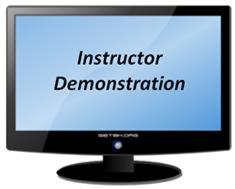 11
[Speaker Notes: Learning Objective: Describe notification requirements
Policy Reference(s): FPM 8.E.1.e, FPM 8.E.1.f
FPG Articles: N/A

Instructor Notes:

As is stands now, fiduciary hubs send written notification and appeals rights to the beneficiary and if applicable, to his or her representative.  Appeals modernization will also require a formal decision notification on any appealable fiduciary decision.  Written notification will include a decision notification cover letter, a copy of the decision template, other enclosures as applicable to the decision under appeal, or a combination thereof, providing the following elements: 
Identification of decision made (Ex: Jane Doe appointed as your fiduciary)
Summary of evidence considered (Ex: Jane Doe’s credit and criminal history, a personal interview with Jane Doe, and a personal interview with the beneficiary)
Summary of laws and regulations (Ex: 38 CFR Part 13) 
Favorable findings (Ex: Appointment of Jane Doe as fiduciary per beneficiary request)
Identification of elements to grant decisions not met (Ex: Joe Doe had a felony bar to fiduciary service therefore, he could not be appointed as fiduciary like the beneficiary requested.  To meet this element, the letter will provide an explanation why Joe Doe was not appointed)
How to obtain access to evidence used in decision (Ex: Contact the fiduciary hub and make request)
Summary of review options available to seek further review (Ex: Enclose a copy of the VAF 20-0998 with decision notice)

Fiduciary notification letters currently contain the verbiage from the VA Form 21-4107, Your Rights to Appeal Our Decision.  The VA Form 21-4107 will be replaced by VA Form 20-0998, Your Rights to Seek Further Review of our Decision.  Rather than copying the verbiage from the VAF 20-0998 into the body of the decision notice, the VAF 20-0998 must be attached to each and every decision issued by the fiduciary hub on initial decisions and all decisions made on appeal requests.  
Note: The notification cover letters will also provide a brief description of each of the three review lanes available to fiduciary beneficiaries.

Pension and Fiduciary (P&F) Service staff members have:
created notification letters for untimely and incomplete review requests,
created notification cover letter templates for use with decisions made on Higher-Level Review and Supplement Review decisions, and  
created decision templates that will assist with appeals reviews and supplement the notification cover letter when providing decision notification to the beneficiary. 
Demonstration Notes: 

Minimize PowerPoint and allow learners to view the VA Form 20-0998, Your Rights to Seek Further Review of Our Decision.]
Review Lane - Higher-Level Review
Higher-Level Review (HLR)
Review of decision with no new evidence
Informal conference available
VA Form 20-0996, Decision Review Request: Higher-Level Review
Processing at fiduciary hub discretion
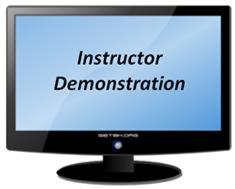 12
[Speaker Notes: Learning Objective:  Define the modernized appeal lanes
Policy Reference(s): PL 115-55, AQ26, 38 CFR Part 3.2601(e), 38 CFR Part 13.600, FPM 8.E.1.g, FPM 8.F
FPG Articles: N/A

Instructor Notes:

Within one year from the date the fiduciary hub notifies a beneficiary of an appealable fiduciary decision, the beneficiary may elect one of the following review options by timely filing the appropriate form or request as prescribed by the hub for:
Higher-Level Review (HLR), 
Supplemental Review (SR), or 
Appeal to the Board.

Higher-Level Review (HLR)
This appeal lane allows the beneficiary to request a closed-record review of an appealable decision.  This lane is an option when the beneficiary does not have any additional evidence to submit in support of a previously decided issue. 
An informal conference is available to the beneficiary and his or her representative, if he or she chooses to exercise this option. The purpose of this telephonic contact is to point out specific errors in the case. VA will not consider any new evidence.	
The beneficiary initiates a HLR by completing and submitting the VA Form 20-0996, Decision Review Request: Higher-Level Review.  As a general rule, an adjudicator in the fiduciary hub that rendered the prior decision will conduct the HLR.  The adjudicator will normally have more experience than the previous adjudicator.  
However, a claimant may request that a different office than the one that rendered the prior decision conduct the HLR. 
The fiduciary hubs have the discretion to identify the employees that will work HLR requests.
Grant of HLR in the instance of a fiduciary appointment or removal appeal, equates to new work item (WI) establishment and processing at the fiduciary hub with jurisdiction of the beneficiary.  Upon completion of the WI, a decision template and notification cover letter are prepared and mailed to the beneficiary and his/her representative, if applicable.  In the instance of misuse and negligence determinations, instead of a new WI being established, a new determination will be made.  Upon the completion of the new determination, the fiduciary hub with jurisdiction of the HLR will complete a decision template and notification cover letter and mail the notification package to the beneficiary and his/her representative, if applicable. 
Denial of HLR in all instances equates to the fiduciary hub with HLR jurisdiction completing a decision template and notification cover letter and mailing the notification package to the beneficiary and his/her representative, if applicable.
Pension and Fiduciary Service collaborated with the Office of Field Operations to confirm jurisdiction of HLR work, should the beneficiary request a different fiduciary hub complete the HLR.  The secondary hub assignments are as follows:
	Fiduciary Hub completing the original decision - Fiduciary Hub completing the higher-level review
		Columbia – Salt Lake City
		Indianapolis – Lincoln or Louisville (split equally)
		Lincoln - Indianapolis
		Louisville - Milwaukee
		Milwaukee - Indianapolis
		Salt Lake City - Columbia
 		*HLR review jurisdiction for Manilla Regional Office cases is Louisville. 
Demonstration Notes: 

Minimize PowerPoint and allow learners to view the VA Form 20-0996, Decision Review Request: Higher-Level Review.]
Review Lane – Supplemental Review
Supplemental Review (SR)
Review of decision with submission of new and material evidence
No duty to assist requirements
Formal hearing available
No prescribed form mandate
Will accept VA Form 20-0995, Decision 
Review Request: Supplemental Claim
Processing at fiduciary hub discretion
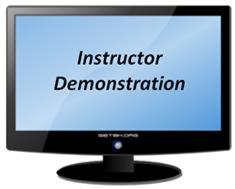 13
[Speaker Notes: Learning Objective:  Define the modernized appeal lanes
Policy Reference(s): PL 115-55, AQ26, 38 CFR Part 13.600, FPM 8.E.1.f, FPM 8.G, FPM G.2.a
FPG Articles: N/A

Instructor Notes:

Supplemental Review (SR)
This appeal lane allows the beneficiary to submit new and material evidence to support granting the decision sought by the beneficiary.
A formal hearing is available to the beneficiary and his/her representative, if he/she chooses to exercise this option. The purpose of this face-to-face contact is permit the beneficiary to introduce into the record, any available evidence which he or she considers relevant. 
There is no prescribed form mandate for an SR.  The beneficiary initiates a SR by submitting:
A written request for a SR and
new and material evidence to the fiduciary hub.
New evidence means existing evidence not previously submitted or available to Fiduciary Hub personnel at the time of the decision and 
Material evidence means evidence that, by itself or when considered with previous evidence of record, could change the decision of a case.  
SR are conducted by an experienced reviewer at the fiduciary hub of original jurisdiction who did not participate in the prior decision.  Generally, the review is at the same GS level or higher as the individual who made the initial decision. The fiduciary hubs have the discretion to identify the employees that will work SR requests.
Grant of SR in the instance of a fiduciary appointment or removal appeal, equates to new work item (WI) establishment and processing at the fiduciary hub with jurisdiction of the beneficiary.  Upon completion of the WI, a decision template and notification cover letter are prepared and mailed to the beneficiary and his/her representative, if applicable.  In the instance of misuse and negligence determinations, instead of a new WI being established, a new determination will be made.  Upon the completion of the new determination, the fiduciary hub with jurisdiction of the SR will complete a decision template and notification cover letter and mail the notification package to the beneficiary and his/her representative, if applicable. 
Denial of SR all instances equates to the fiduciary hub with SR jurisdiction completing a decision template and notification cover letter and mailing the notification package to the beneficiary and his/her representative, if applicable.

It is important to note that the SR lane replaces what other business lines call the Supplemental Claim lane.  The Fiduciary Program does not adjudicate claims for benefits, and therefore the Fiduciary Program is not responsible to meet duty to assist requirements.  Because duty to assist is not applicable, the Fiduciary Program cannot offer the Supplemental Claim appeal lane as shown on the VA Form 20-0998, Your Rights to Seek Further Review of our Decision.  However, providing the beneficiary a lane in which to submit new and material evidence is important and that desire to allow the beneficiary to submit new and material evidence led to the creation of the SR lane.

Due to the differences in the Fiduciary Program and other business lines, Fiduciary Hubs should accept and process any complete VA Form 20-0995, Decision Review Request: Supplemental Claim, as a request for a Supplemental Review
	
Additionally, the evidentiary record for a decision under review by the fiduciary hub closes once the hub issues a notice of a decision.  Meaning, the hub must not consider, or take any other action on evidence submitted by a beneficiary after notice of decision, and such evidence will not be considered part of the record at the time of any decision by the hub, except when the hub subsequently receives a complete request for a SR.  The beneficiary may file multiple SR requests.

Demonstration Notes: 

Minimize PowerPoint and allow learners to view the VA Form 20-0995, Decision Review Request: Supplemental Claim.]
Review Lane - Appeal to the Board
Appeal to the Board of Veterans Appeals
Consideration by a Veterans Law Judge
May appeal a Review of Final Decision or Higher-Level Review decision
Remand
VA Form 10182, Decision Review Request: Board Appeal (Notice of 
Disagreement)
Submission directly to the Board
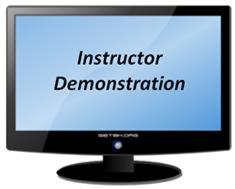 14
[Speaker Notes: Learning Objective:  Define the modernized appeal lanes
Policy Reference(s): PL 115-55, AQ26, 38 CFR Part 13.600, 38 CFR Part 19, 38 CFR Part 20, FPM 8.H
FPG Articles: N/A

Instructor Notes:

Appeal to the Board
This appeal lane allows the beneficiary to appeal to the Board of Veterans Appeals (the Board) for consideration by a Veterans Law Judge.  The beneficiary may file an appeal to the Board immediately after receiving a decision in which they disagree with.  The beneficiary does not have to file a Higher-Level Review (HLR) or Supplemental Review (SR) request first.
The beneficiary may also submit an appeal to the Board from a HLR or SR decision. 
When appealing to the Board, the beneficiary may request a hearing with a Veterans Law Judge and/or the opportunity to submit additional evidence. The beneficiary may also choose for the Board to review a claim without any additional evidence or a hearing, which may result in a faster decision.  By selecting one of these options, the Board will place the beneficiary’s appeal onto a list for consideration in the order it was received. 
The Board does not have a duty to assist the beneficiary in obtaining additional evidence, but may review whether VA properly fulfilled its duty to assist in the original claim process and may remand the claim on that basis.
The Board may remand legacy appeals or modernized appeal requests to the fiduciary hub for corrective action.
Guidance regarding remands in the Fiduciary Program Manual is forthcoming.  

VAF 10182
The beneficiary initiates an appeal to the board by completing and submitting a VA Form 10182, Decision Review Request: Board Appeal (Notice of Disagreement), directly to the Board.
For a modernized appeal request to be accepted by the Board, a complete VAF 10182 (Notice of Disagreement (NOD)) is required to identify the specific determination with which the beneficiary disagrees, and must indicate if the beneficiary requests to have a hearing before the Board, and if the beneficiary would like opportunity to submit additional evidence.  
Note: For legacy appeals and NODs regarding an appealable fiduciary decision, VA will accept the NOD on any form or correspondence as long as it is in writing.  Effective upon the implementation of appeals modernization rule (February 19, 2019), the Board will only accept an NOD on the prescribed VAF 10182.
Demonstration Notes: 

Minimize PowerPoint and allow learners to view the VA Form 10182, Decision Review Request: Board Appeal (Notice of Disagreement).]
Applicability and Election
Applicability
All fiduciary appealable decisions on or after implementation of modernized review system
Legacy appealable decision under modernized review system
Election
Opt-in to on or after November 1, 2017
Opt-in after issuance of Statement of the Case or Supplement Statement of the Case in legacy appeal
Cannot revert to legacy processing after opting in to modernized review system
15
[Speaker Notes: Learning Objective:  Recall the basic processing guidelines for appeals modernization 
Policy Reference(s): PL 115-55, AQ26, 38 CFR 13.600, 38 CFR 19, 38 CFR 20, FPM 8.E.1.c, FPM 8.E.1.j, FPM 8.E.1.d, 
FPG Articles: N/A

Instructor Notes:

The modernized appeals system may apply to:
all fiduciary appealable decisions in which the fiduciary hub issues a notice of the initial decision on or after the effective date of the modernized review system or
when a beneficiary elects review of a legacy appealable fiduciary decision under the modernized review system.
Note: The effective date of modernized review system is February 19, 2019. 

Election to the modernized appeals system applies to legacy appealable decisions and is available to:
a beneficiary with a legacy appeal elects to opt-in to the modernized review system on or after November 1, 2017, as part of a program authorized by the Secretary pursuant to section 4 of Public Law 115-55, or 
a beneficiary with an existing legacy appeal elects to opt-in to the modernized review system, following issuance of a VA Statement of the Case or Supplemental Statement of the Case, on or after the effective date of the modernized system, by filing for a review option under the new system within the time allowed for filing a substantive appeal.
Fiduciary Program modernized system review options: Higher-Level Review, Supplemental Review, Appeal to the Board
once an eligible beneficiary elects the modernized review system with respect to an appealable decision, he/she cannot revert back to the legacy processing system at any time.]
Concurrent Election and Withdrawal
Concurrent election prohibited
One review option at a time
Beneficiary may withdraw submission of evidence 
Request different available review option
Subsequent request within one year of initial notice to remain timely
16
[Speaker Notes: Learning Objective:  Recall the basic processing guidelines for appeals modernization 
Policy Reference(s): PL 115-55, AQ26, 38 CFR 13.600, 38 CFR 19, 38 CFR 20, FPM 8.E.1.h, FPM 8.E.1.i
FPG Articles: N/A

Instructor Notes:

Concurrent election prohibited
A beneficiary who has filed for review under one of the modernized system review options may not, while that review is pending final adjudication, file for review under a different available option.  (Example a beneficiary cannot file a request a Supplemental Review (SR) disagreeing on who was appointed as his fiduciary by providing new and material evidence and ALSO file a VA Form 20-0996, Decision Review Request: Higher-Level Review, to request a Higher-Level Review (HLR) before a decision is rendered on the request for SR.)

Voluntary withdrawal
A beneficiary may withdraw submission of evidence or a request at any time before the hub renders a new decision. A beneficiary may change the review option selected by withdrawing the request and filing the appropriate form or request for the alternate review option within one year from the date in which the hub issued notice of a decision. 
Example: The fiduciary hub issues a decision notification letter regarding the removal of a fiduciary, dated December 1, 2018.  
The beneficiary submits new and material evidence to begin the SR process on December 10, 2018.  
Before the fiduciary hub completes the SR, the beneficiary decides he would like to withdrawal the submission of new and material evidence and he does so in writing, received by the fiduciary hub on December 20, 2018.  
He also submits the VA Form 20-0996, Decision Review Request: Higher-Level Review, received December 23, 2018, to begin the HLR)process.  
The fiduciary hub must terminate the SR the date of the written withdrawal and being the HLR processing the date of receipt of the VAF 20-0996.
The beneficiary has one year from the date of the date the fiduciary hub notifies the beneficiary of an appealable fiduciary decision, the beneficiary may elect any of the review options by timely filing the appropriate form or request as prescribed by the fiduciary hub.]
Tracking Appeals
Work Item (WI) 585 
Higher-Level Review
WI 586
Supplemental Review
Caseflow Intake
All administrations and business lines will utilize
Appeals to the Board
Replacing VACOLS
17
[Speaker Notes: Learning Objective:  Identify work item to track fiduciary appeals
Policy Reference(s): FPM 8.F.2, FPM 8.G.2
FPG Articles: N/A

Instructor Notes:

Beneficiary Fiduciary Field System (BFFS)
Higher-Level Review (HLR) and Supplemental Review (SR) requests processed by the fiduciary hubs and tracked in the Beneficiary Fiduciary Field System (BFFS) 
HLR is tracked by a new work item; a 585
SR is tracked by a new work item; a 586

Caseflow Intake
a suite of tools, being developed by the Appeals Management Office (AMO) to comply with Section 5 of new Appeals Modernization Act law.  AMO is working with Veterans Benefits Administration, Veterans Health Administration and National Cemetery Administration to ensure that all the necessary information is collected under the law and that the Board of Veterans Appeals has the proper dockets.
serving as a front door for all reviews under the Appeals Modernization Act, regardless of service lines or administration, to ensure there is visibility, proper reporting to Congress, and necessary routing/tracking of appeals and selected lanes.
Fiduciary hubs will need to conduct dual-entry of appeals into BFFS and Caseflow Intake
Caseflow Intake is being integrated into VBMS for Compensation - NOT being integrated into BFFS for Fiduciary (past decisions will not show up automatically to select when entering new issues).  
VACOLS will be sunset eventually (potential goal of 2020, or within next 2-5 years), but will continue to be the system of record for legacy appeals. 
Caseflow Intake training is being created by AMO and will be presented to fiduciary employees as soon as it is available.]
31. Questions?
Appeals Summary
Appeals Terminology 
Appealable Decisions
Notification of Decision
Higher - Level Review
Supplemental Review
Appeal to the Board
Applicability and Election
Concurrent Election and Withdrawal
Tracking Appeals
[Speaker Notes: Instructor Notes:

(Recall)  These are our learning objectives as stated from the beginning of the training:

Summarize appeals modernization 
Define common appeals terminology
Explain appealable fiduciary decisions
Describe notification requirements
Define the modernized appeal lanes
Recall the basic processing guidelines for appeals modernization 
Identify technology enhancements to track fiduciary appeals

(Recap)  We discussed each of these learning objectives through the following topics in each slide today:
Appeals Summary
Appeals Summary Cont’d
Appeals Terminology 
Appeals Terminology Cont’d -2
Appeals Terminology Cont’d – 3 
Appealable Decisions
Notification of Decision
Review Lane - Higher - Level Review
Review Lane – Supplemental Review
Review Lane - Appeal to the Board
Applicability and Election
Concurrent Election and Withdrawal
Tracking Appeals

Are there any additional questions?]
TMS Survey and Assessment
An assessment and satisfaction survey have been assigned to you in TMS.
You must pass the assessment prior to completing the survey.
Be sure to complete the survey in TMS to receive credit for this training.
19
[Speaker Notes: Instructor Notes:

An assessment and satisfaction survey have been assigned to you in TMS.  You should be able to complete both within ten minutes.  Completing both will allow you to receive credit for this training.]